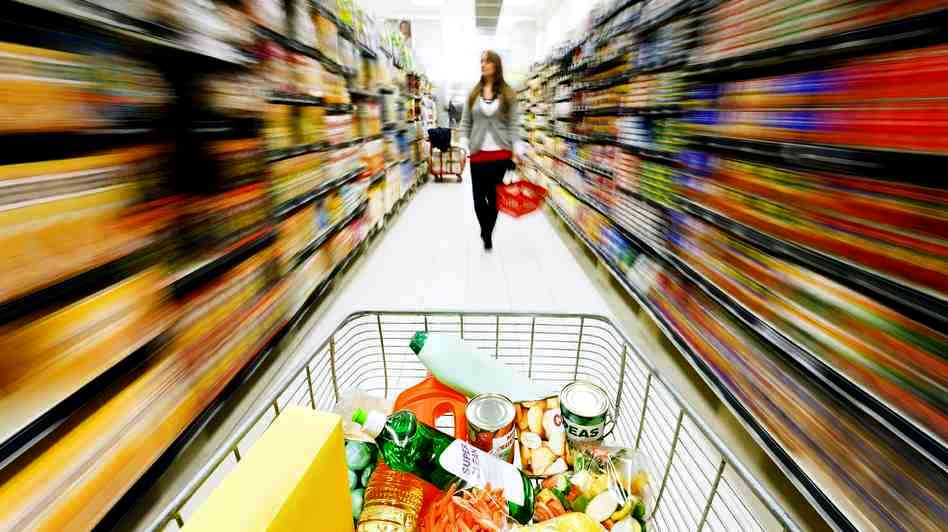 RÉGIÓK és TRENDEK
Csíki Sándor 
FOOD&WINE
   Vendéglátás Akadémia
 
SZEGED, 2017
AZ ARANYKORMÍTOSZ
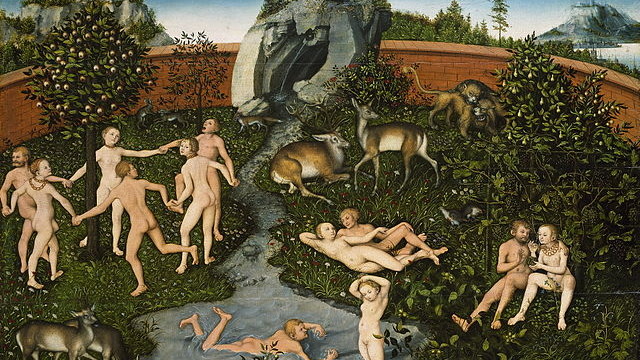 Id. Lucas Cranach – Az Aranykor (cca. 1530)
A korábbi évszázadokat Európában is a hiányos táplálkozás, a nehezen emészthető, íztelen, sok rostot tartalmazó, rosszul  elkészített, figyelmetlenségből, vagy tudatlanságból szennyezett ételek, az éhínségek jellemezték.
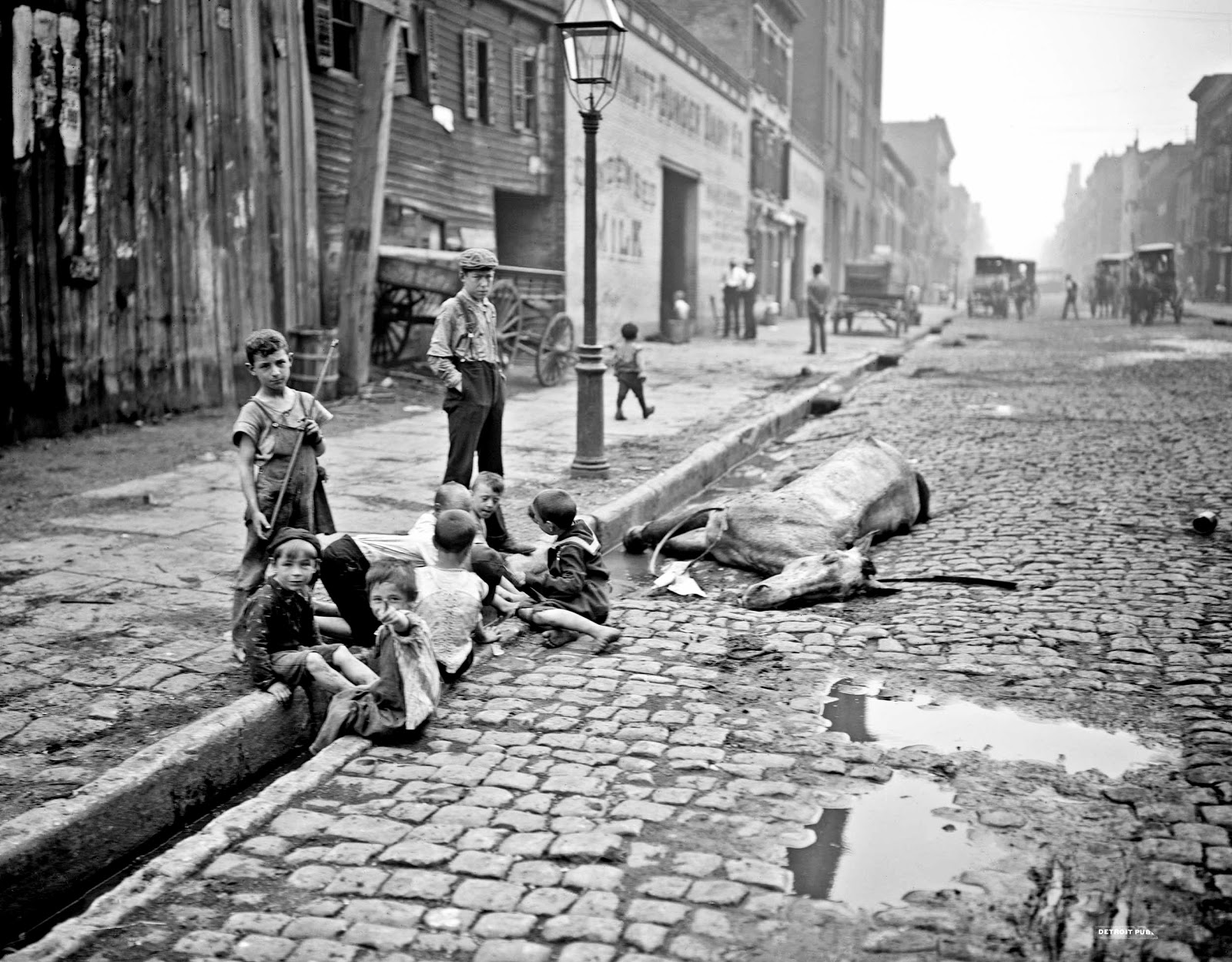 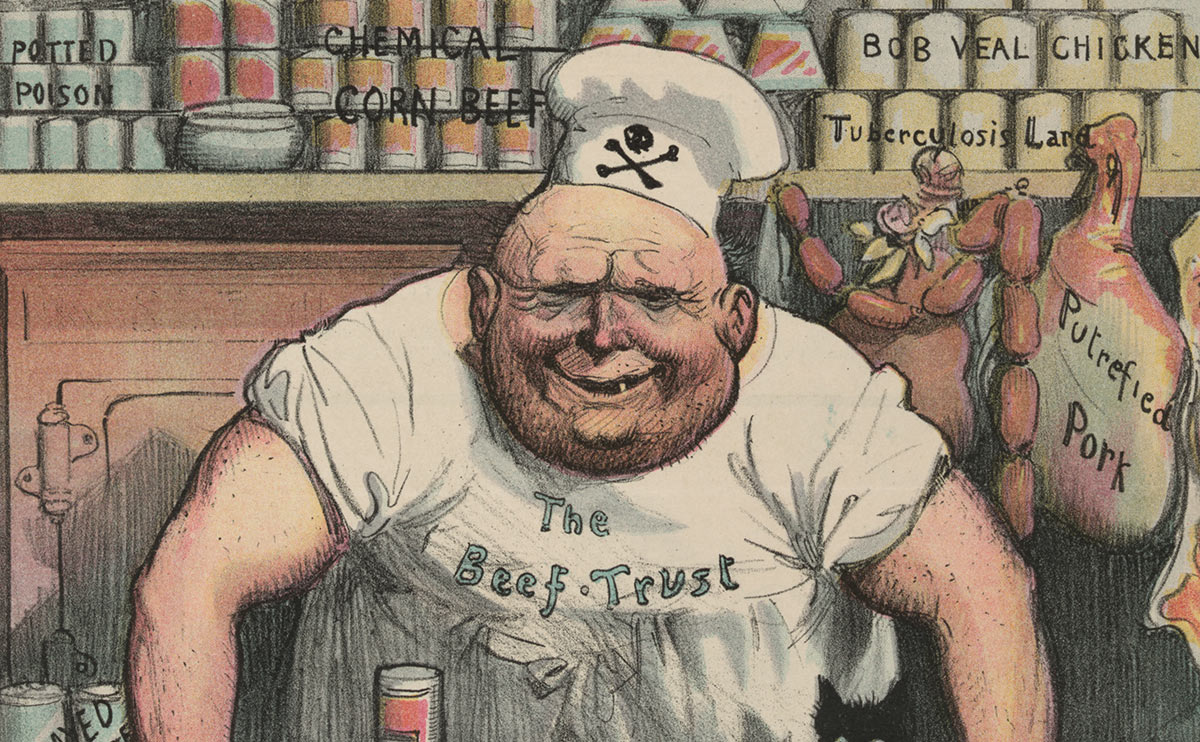 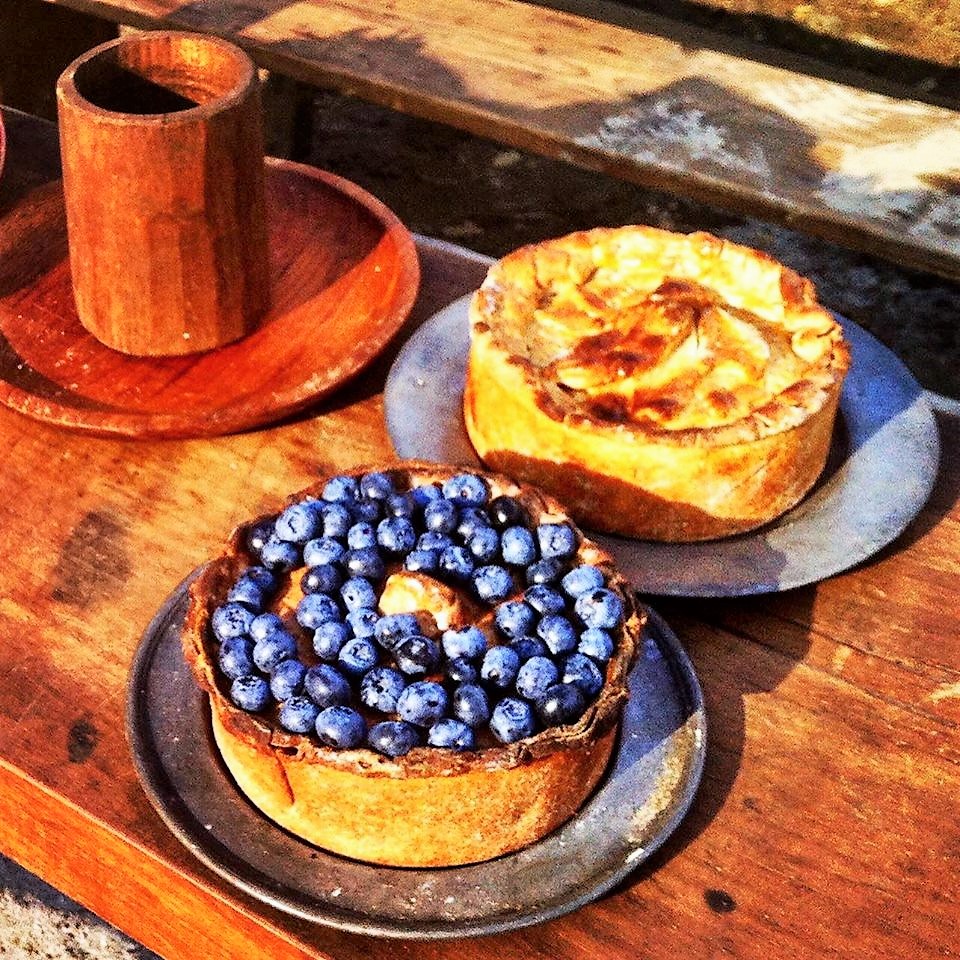 Az élelmiszerek tulajdonságai közül a legfontosabb:

mennyire kiadós, mennyibe kerül, 
milyen mértékben reprezentálja a társadalmi státuszt, mennyire laktató.
Az élelmiszerek tulajdonságai közül NEM fontos a tápértéke, íze.
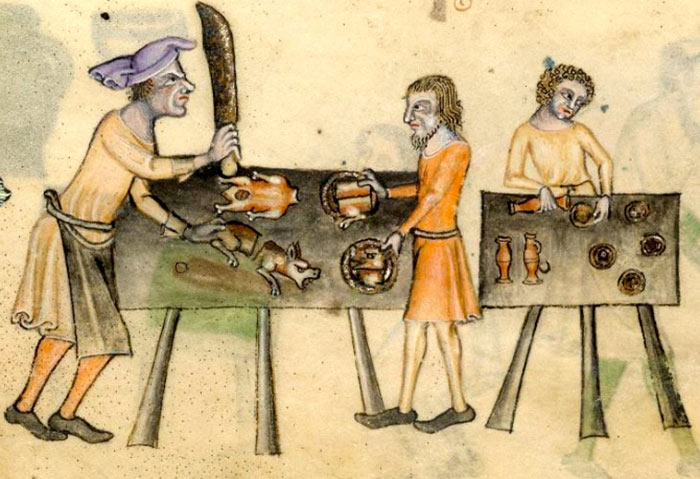 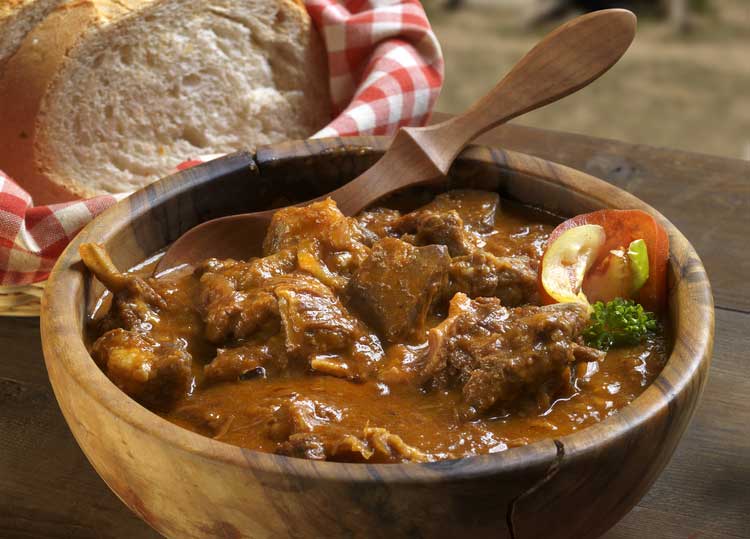 AZ ÍZLÉS, MINT TÁRSADALMI , GAZDASÁGI MOZGATÓRUGÓ

A táplálkozás mágiával, majd vallási rituálékkal való szoros kapcsolata helyett, az elmúlt évszázadokban egyre erősödve, a tudományos szemlélet (dietétikai összefüggések, tápérték, stb.) vált egyre erősebbé, napjainkra pedig uralkodóvá. 













A 20. század végi fogyasztói társadalmak trendjeként megszületve, az új évezredre az ételek egészségessége, tápértéke és íze (illata) vált a nyugati világ, élelmiszerekhez kötődő, legtöbbre tartott értékévé. 

Az íz és az ízlés folyamatosan megújuló irányelvvé, a táplálkozáshoz kötődően pedig 
a gazdasági és társadalmi változások mozgatórugójává vált.
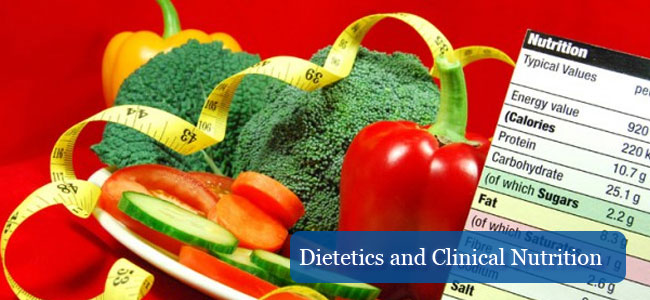 2017 ÉTTERMI TRENDJEI
National Restaurant Association (NRA) felmérésén, 2016 végén, az American Culinary Federation (ACF) 1.300 séfje nyilatkozott arra a körkérdésre válaszolva, hogy: 

	Mit tart 2017 TOP10 koncepcionális trendjének?

Hiper-lokális beszerzési források (éttermi kertek, házi készítésű termékek) 
A séf által meghatározott fast-casual koncepciók
Természetes alapanyagok/ “tiszta” menük
A környezet fenntarthatósága
Helyben termesztett termékek használata
Helyi eredetű húsok és tengeri alapanyagok használata
Az élelmiszer-veszteség csökkentése/ kezelése
“Meal Kits” (otthoni főzéshez előre kimért, előkészített alapanyagok)
Egyszerűség, vissza az alapokhoz!
Tápérték
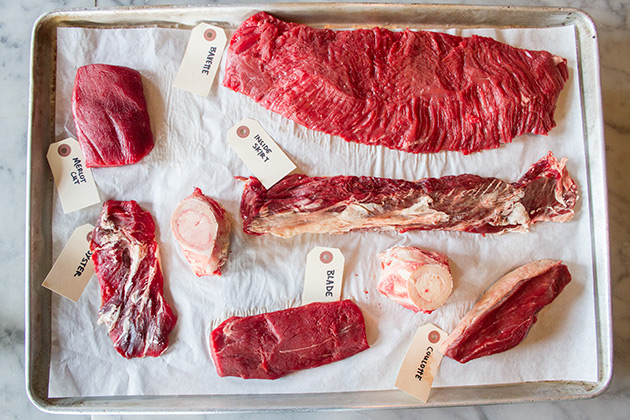 2017 TOP15 étel trendje

Új metszésű húsok
Steet-food inspirálta ételek 
Egészséges gyermek ételek
Házi készítésű hentesáruk
Fenntartható tengeri élelmiszerek
Etnikai konyhák inspirálta reggelik 
Házi készítésű fűszerek
Autentikus etnikai konyha
Ősi, elfeledett fajták
Afrikai zamatok
Etnikai fűszerek 
Házi készítésű kolbászok
Házi készítésű savanyúságok
Ősi gabonafélék (
Házi készítésű / kézműves fagylaltok
Egyszerűség, vissza az alapokhoz!
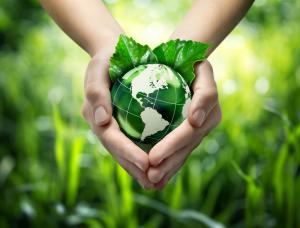 Az elmúlt 10 évben legnagyobb mértékben előretört
 kulináris trendek:

Helyi beszerzési források
Gluténmentes konyha
A környezet fenntarthatósága 
Etnikai konyhák és ízek
Az ételek tápláló tulajdonságai
Ami kiment a divatból?

Amikor a séfeket arra kérték, hogy nevezzék meg, hogy mi volt trendi 10 évvel ezelőtt, ami ma már nem az, igen sokféle válasz érkezett, mint a: molekuláris gasztronómia, sous-vide, habok, falatkák. A leggyakoribb válaszok között voltak a divatjamúlt “all-you-can-eat” büfék és a nagy adagok, amelyek átengedték a helyüket a kis tányéroknak.
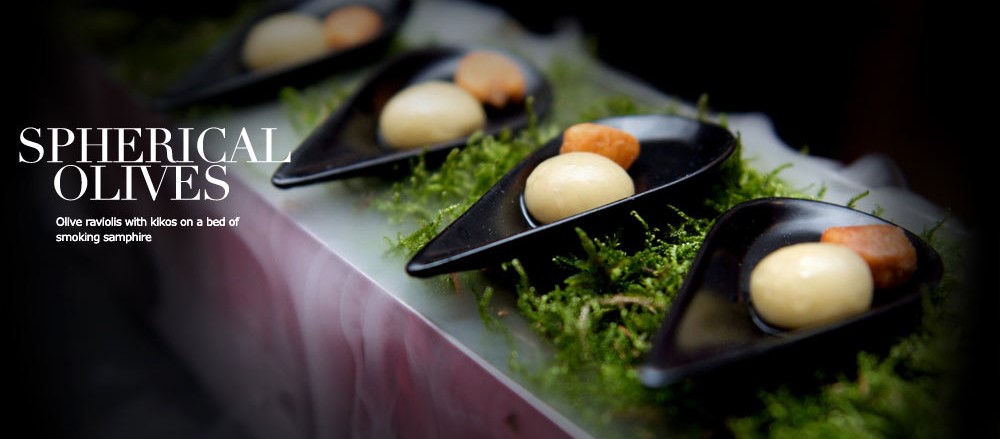 Ami 10 év múlva is trendi lesz?

A környezet fenntarthatósága
A helyi beszerzési források 
Az ételek tápláló tulajdonságai 
Az etnikai konyhák és ízek 
A gluténmentes konyha
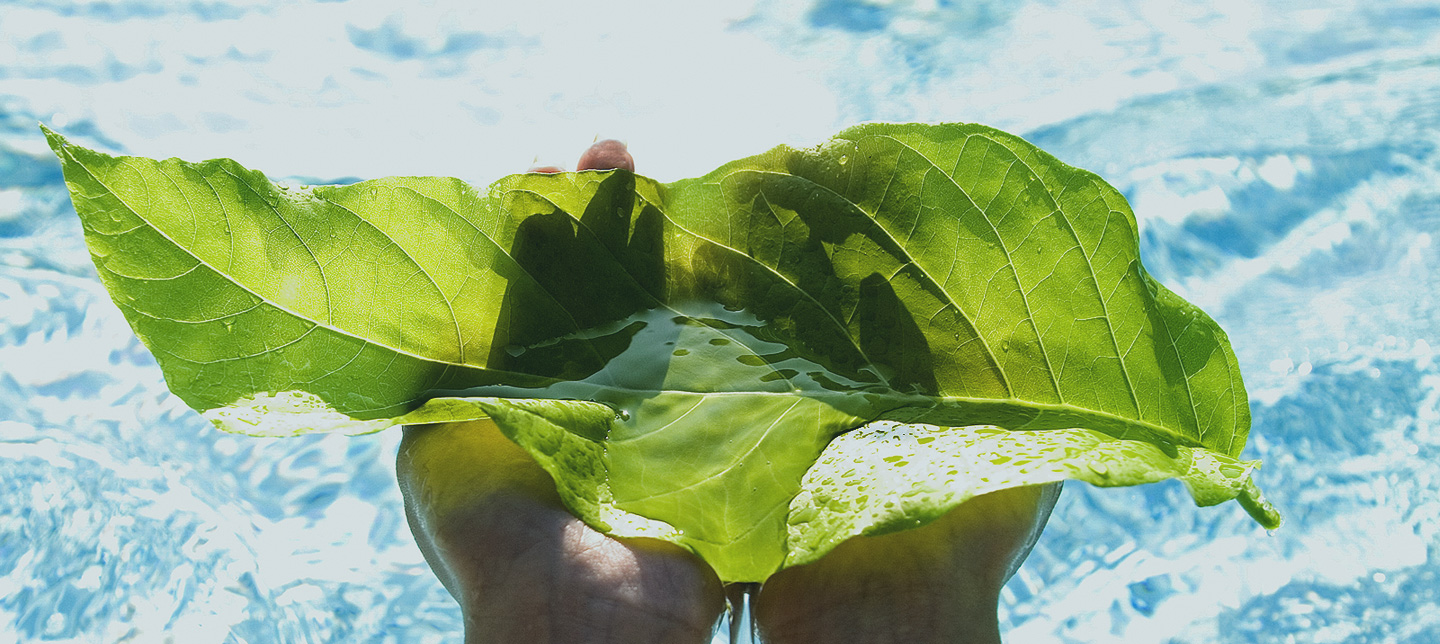 Az egyszerűség művészete – vissza a gyökerekhez!

A kézműves és házi készítésű fogalmaival újra előtérbe került a soha meg nem unható egyszerűséghez és klasszikus fogásokhoz való visszatérés. A savanyítás, fermentálás, füstölés, a hagyományos receptek felfrissítése, a kevesebb számú hozzávaló, a tisztább, karakteresebb, közérthetőbb ízek újra népszerűek a séfek körében is…
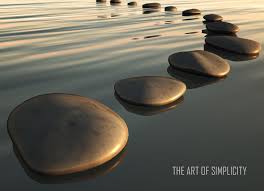 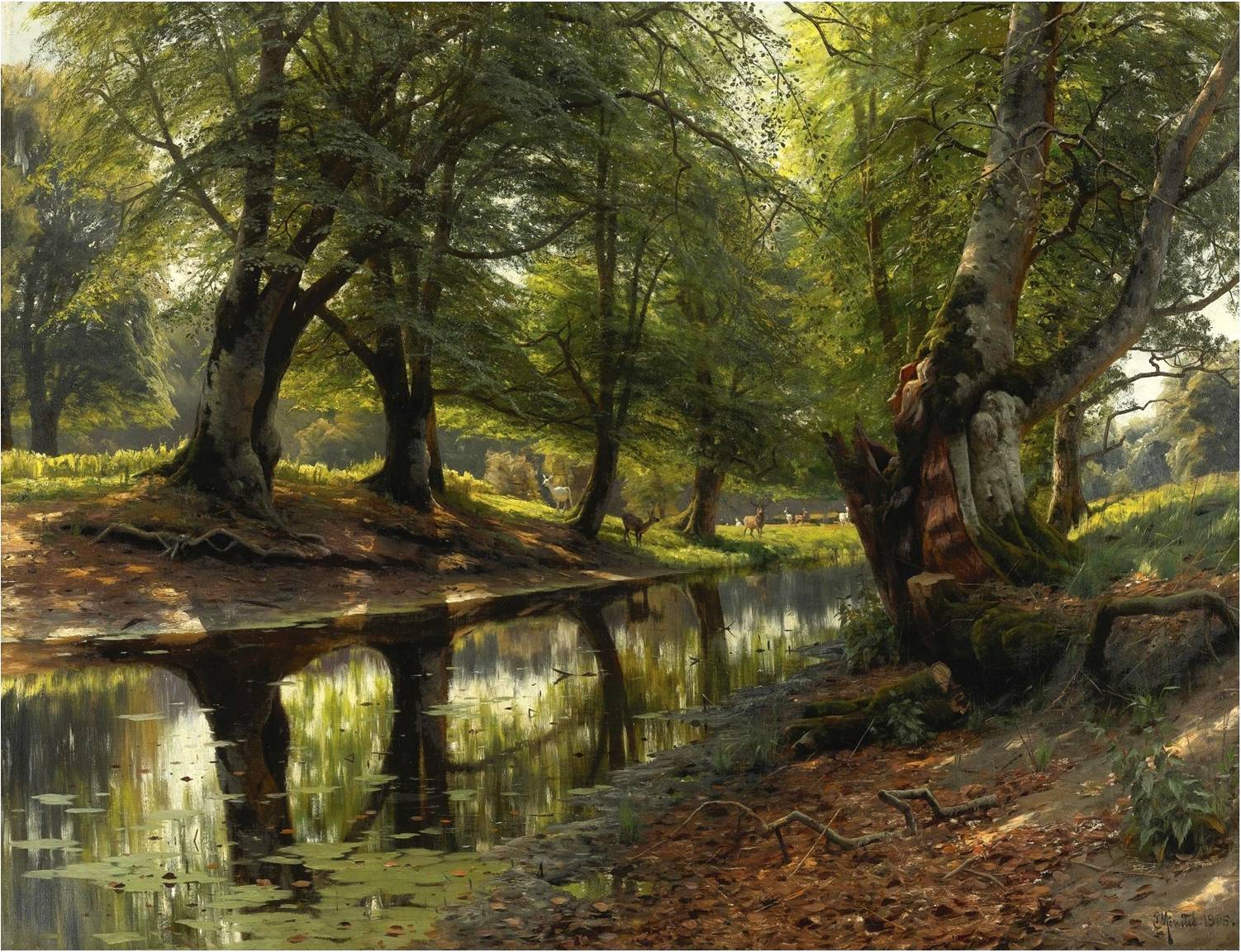 Hiper-lokális beszerzési források
Természetes alapanyagok
Helyben termesztett termékek
Helyi eredetű húsok és tengeri
REGIONALITÁS
A KÁRPÁT-MEDENCE RÉGIÓI
(régiós versenykörnyezet)
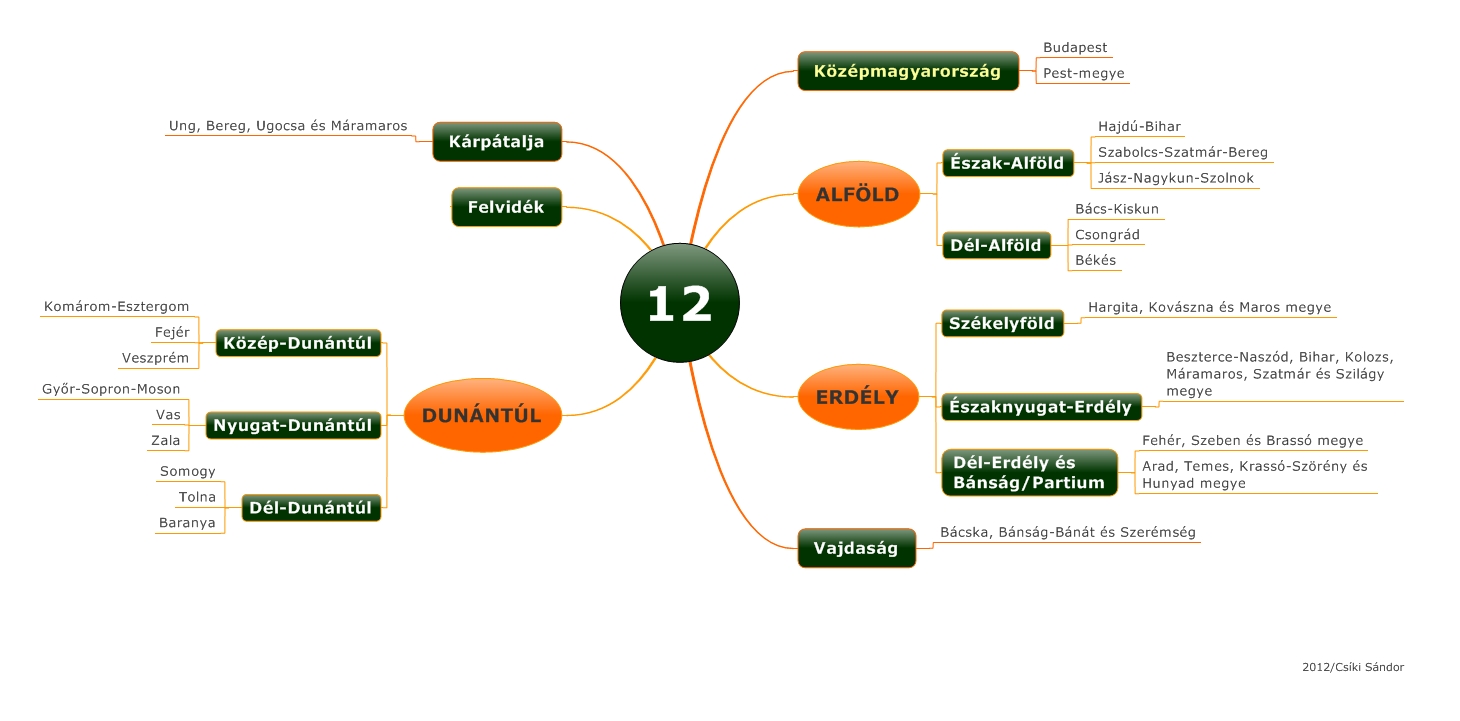 MAGYARORSZÁG RÉGIÓI
(régiós versenykörnyezet)
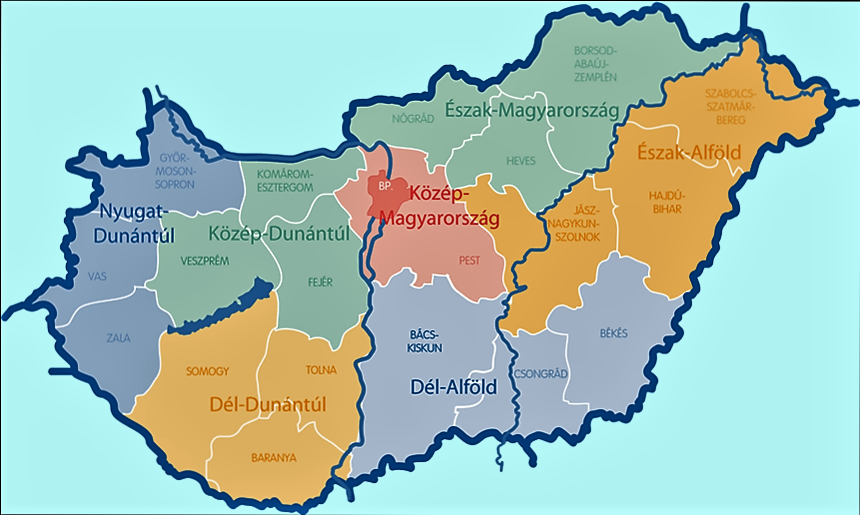 A VÁLTOZATOSSÁG CSÖKKENÉSE: Az I. világháború utáni békekötések következményeként, az ízek és illatok korábban még színes térképe is drámaian átrajzolódott. Az ország fizikai méretének csökkenése a kisebb területre záródott, maradék regionális konyhák további közeledését, asszimilálódását, az alföldi regionális konyha további megerősödését, és mindezek elkerülhetetlen következményeként, a változatosság csökkenését hozta magával.
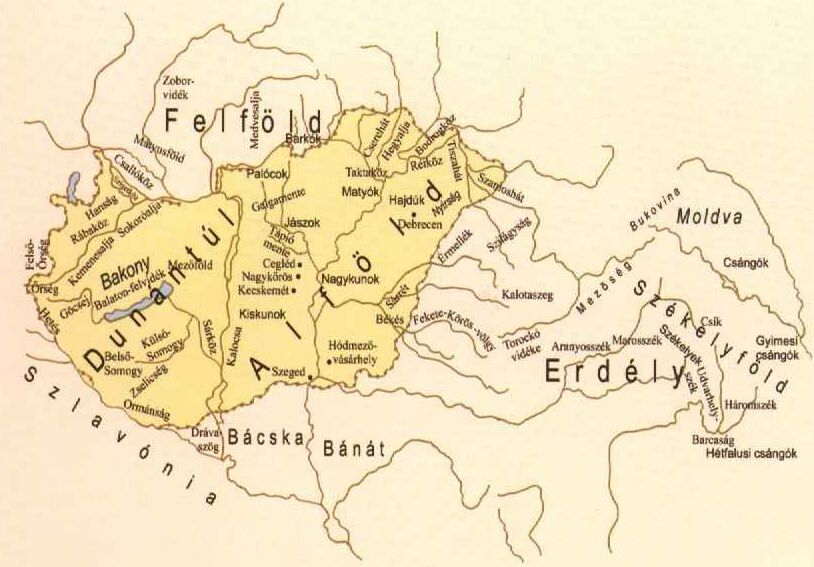 A „Magyar tájak, régiók íztérképe” [Biacs P., Szabó E.]
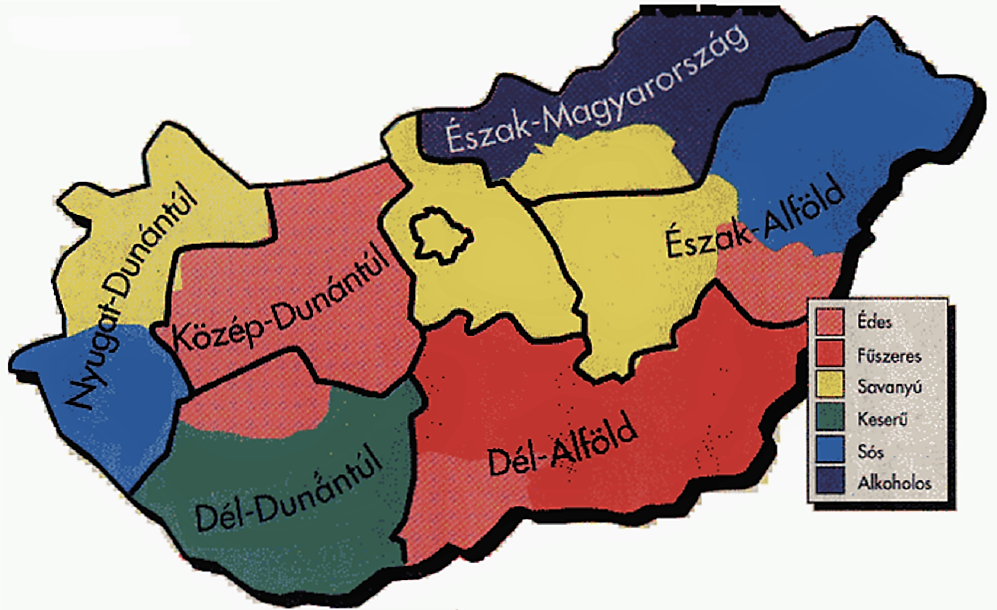 „A belső megfigyelő legtöbbször semmi különöset nem talál saját vidéke leggyakoribb alapételeiben, azok hiányát vagy eltérő formáját más táplálkozási szokások ismerete híján el sem tudja képzelni.”
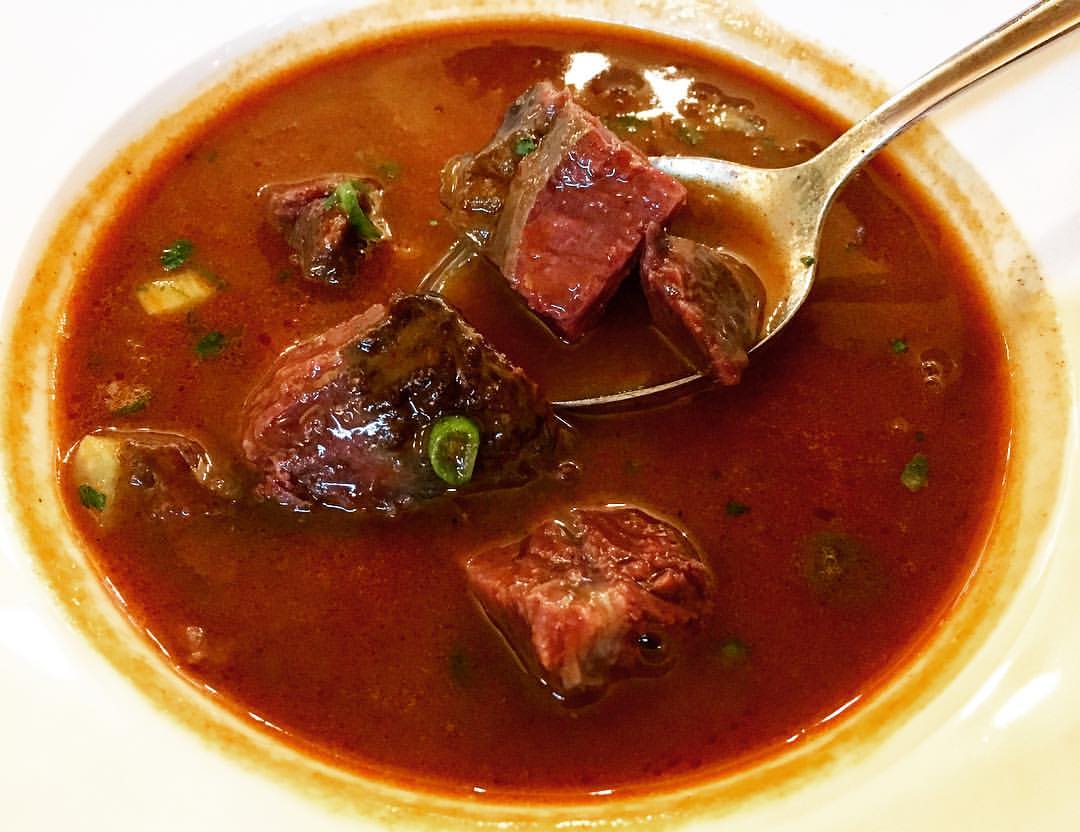 Egy adott régió lakói, jellegzetesnek, többnyire a gyakrabban előforduló, 
   történelmileg fiatal, ünnepi ételeket érzik.
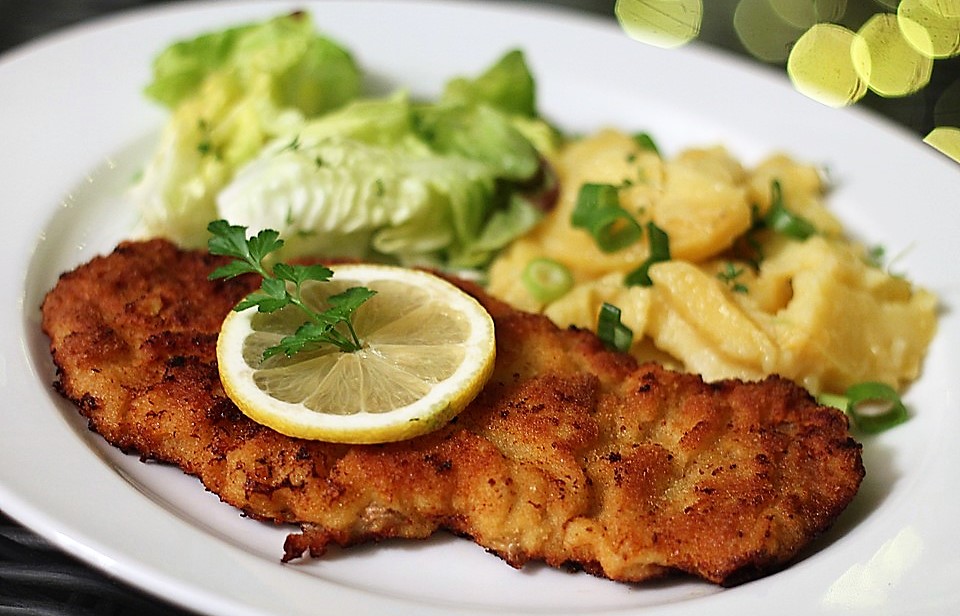 Látni és látszani!
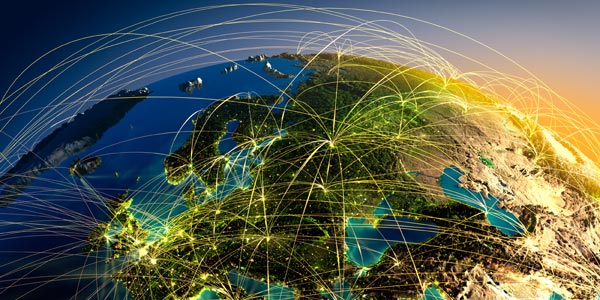 „Globális falu”
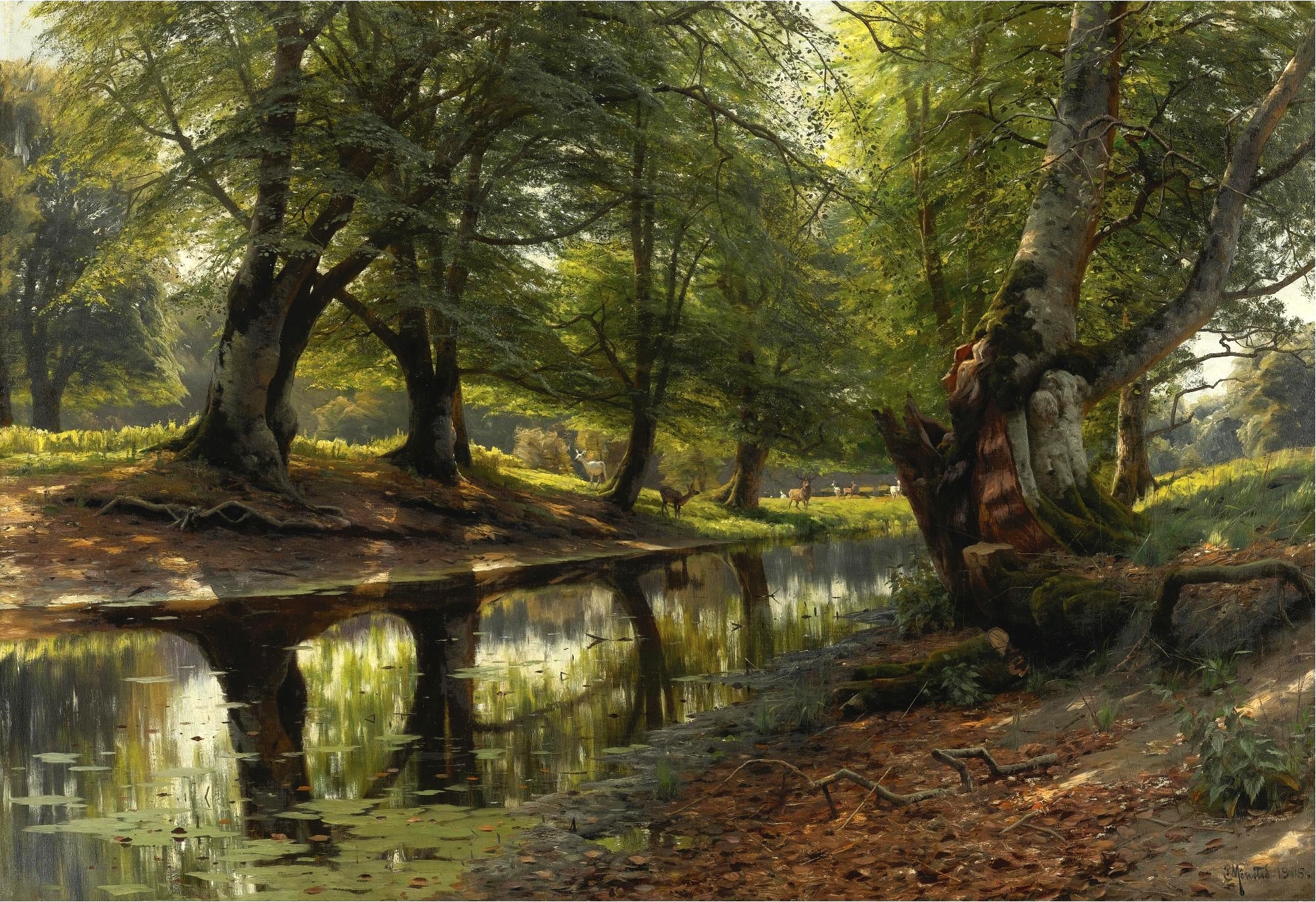 MÍTOSZ MARKETING
„Legelőször is tudni kell a víz tulajdonságát; azután az alkalmatos halnak az arányát, azután a megtisztítást, azután a darabolást, az egyforma megszíjjalást, azután a só mennyiségét, azután a hagymáét, paprikáét – hát még a tűz igazgatását, a sodrást – mert kavarni a világért sem szabad; s mindennek az azután-osztánnak a legfőbbjét: hogy mikor van készen az a halászlé, – miről lehet ezt megtudni?” (Herman Ottó, A magyar halászat könyve, 1887)
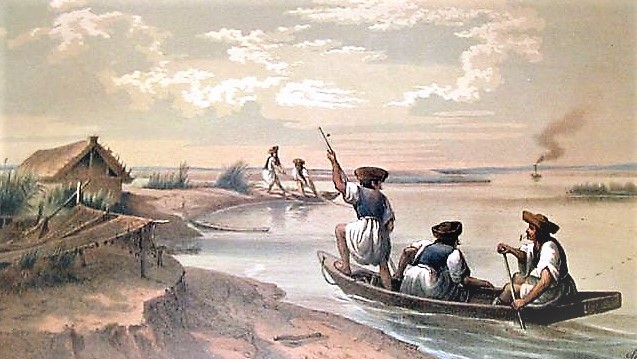 A mítosz felnagyítja,  misztikus magasságokba emeli az ételt, amely ettől bizonyítottan csak ott, akkor, és mindenekfelett csak az által a személy által elképzelhetően lesz elkészíthető, és így válik megkülönböztethetően más, jobb, kiválóbb étellé, mint bárkié, bárhol a világon
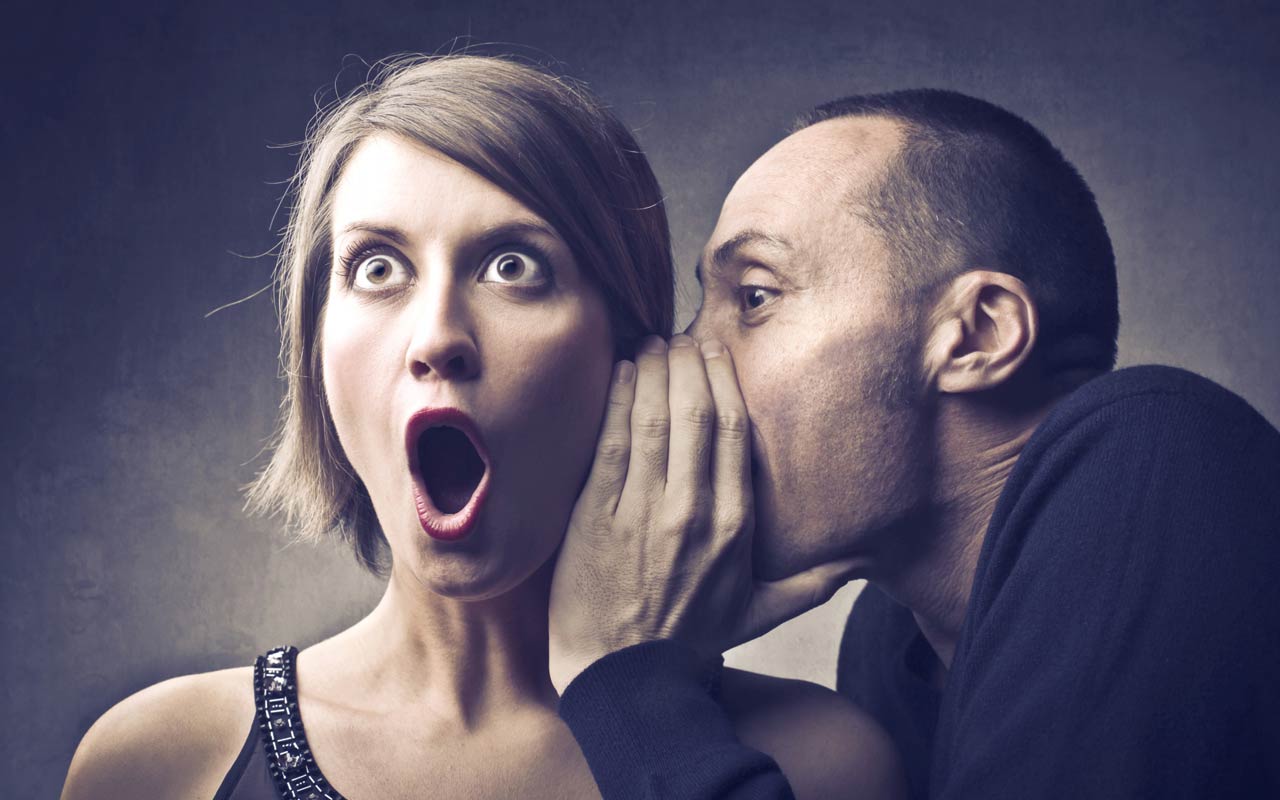 A mítosz-marketing (MM) hatékonyan működik, mert nem az iskolázottságtól, sokkal inkább 
az emberi természettől és a mélység és a történetmesélés iránti fogékonyságból lesz az, ami.
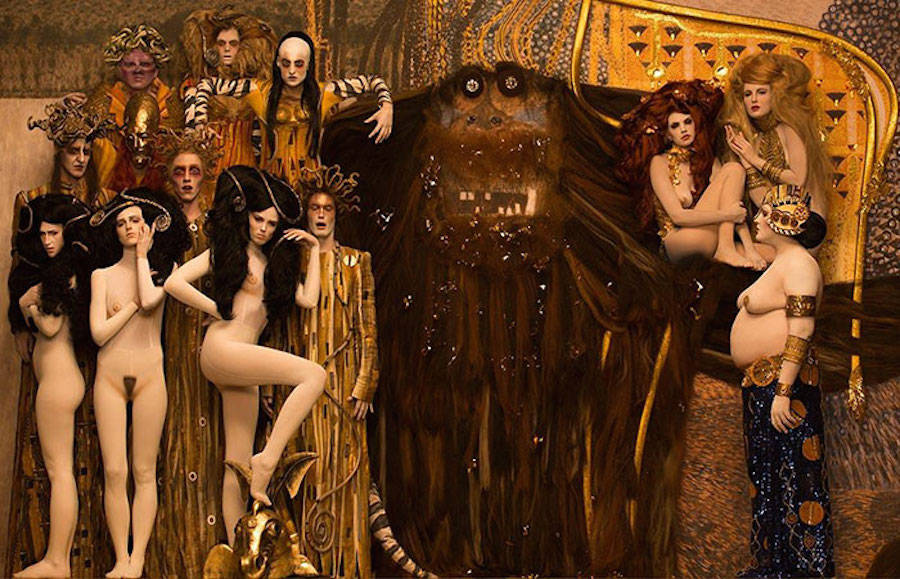 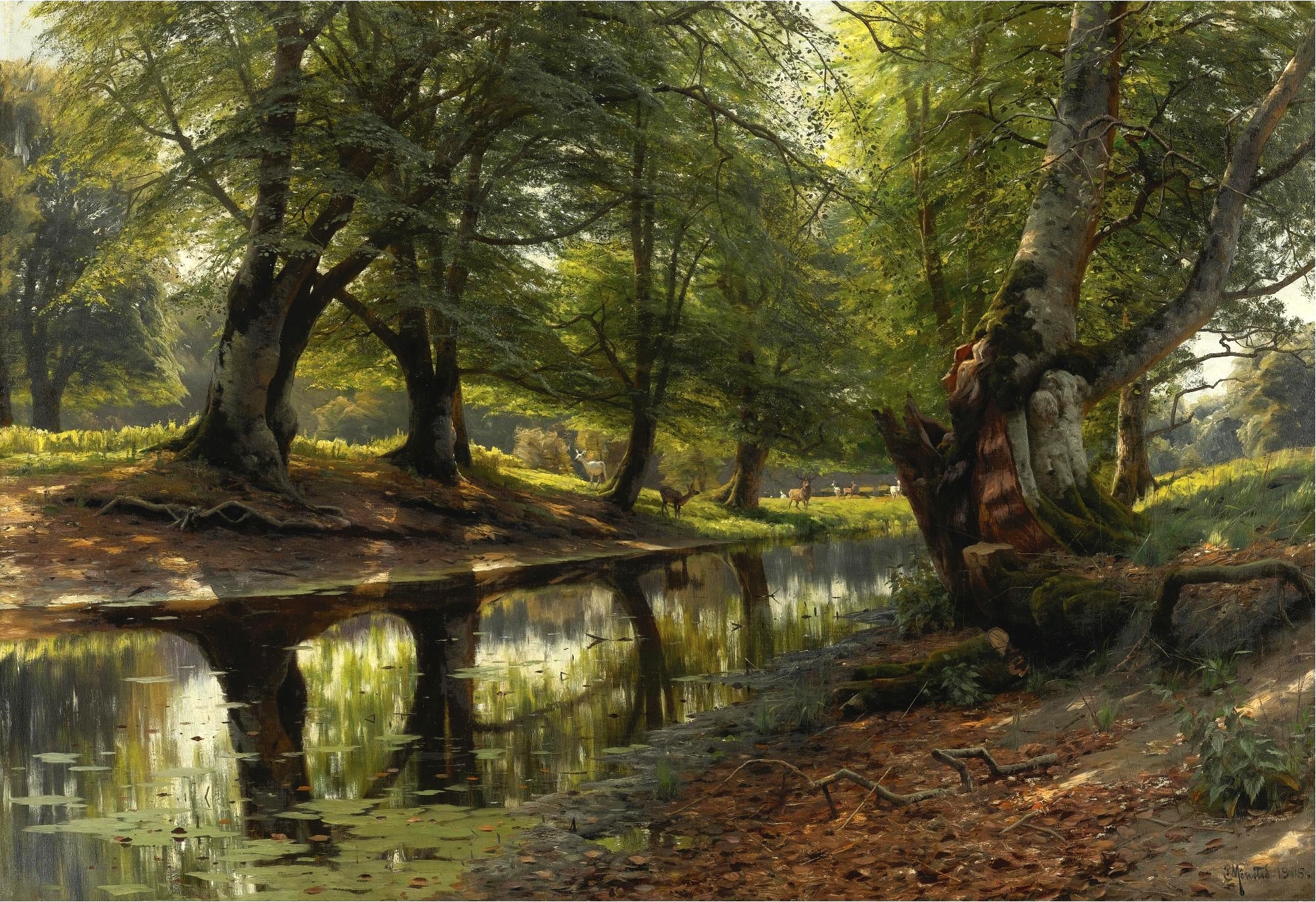 Az emberiség 3 legfontosabb kérdése:
Honnan jövünk?
Hová tartunk?
MI LESZ MA EBÉDRE?
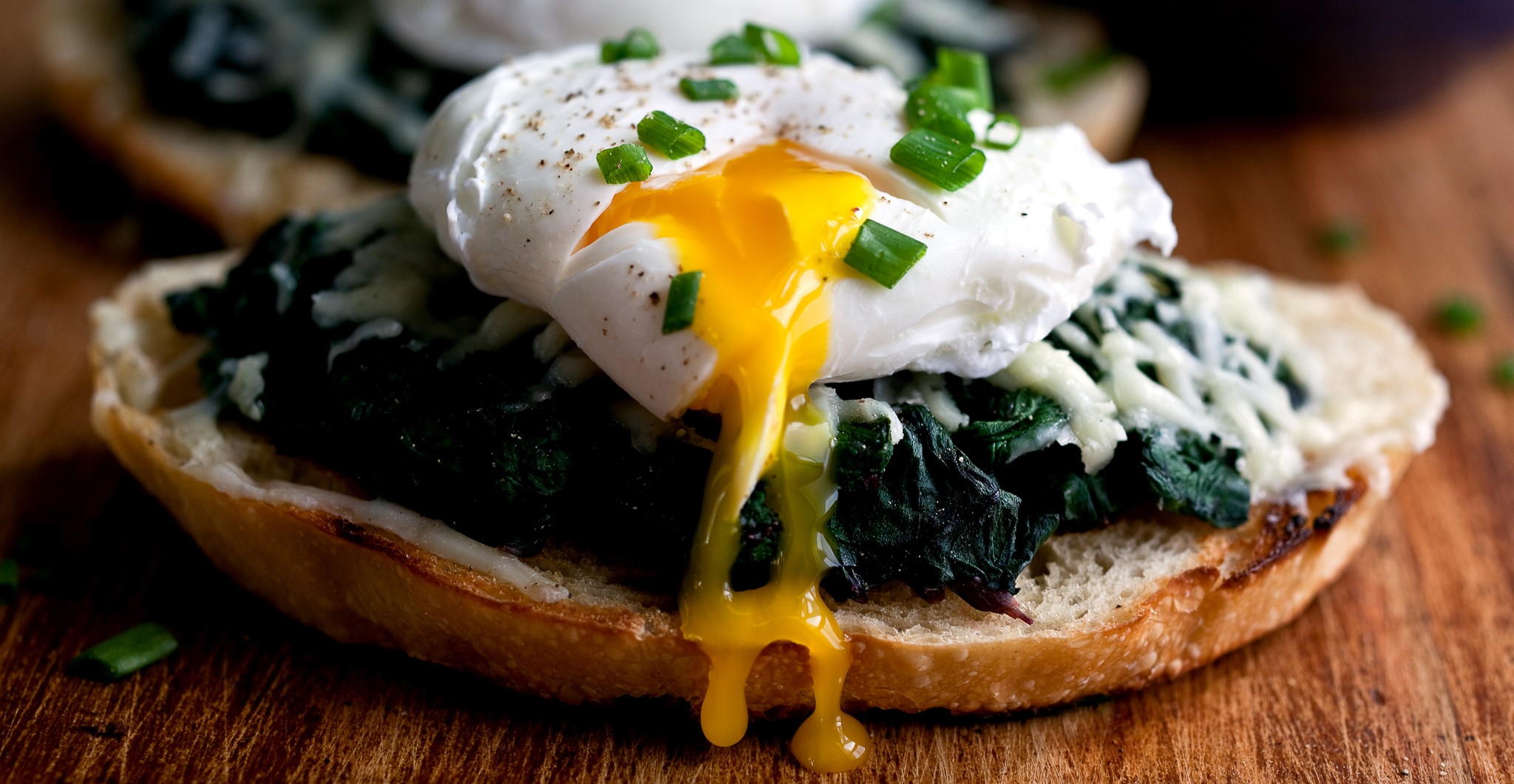 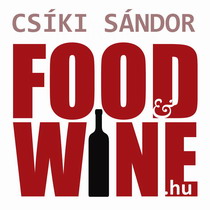 Köszönöm megtisztelő figyelmüket!
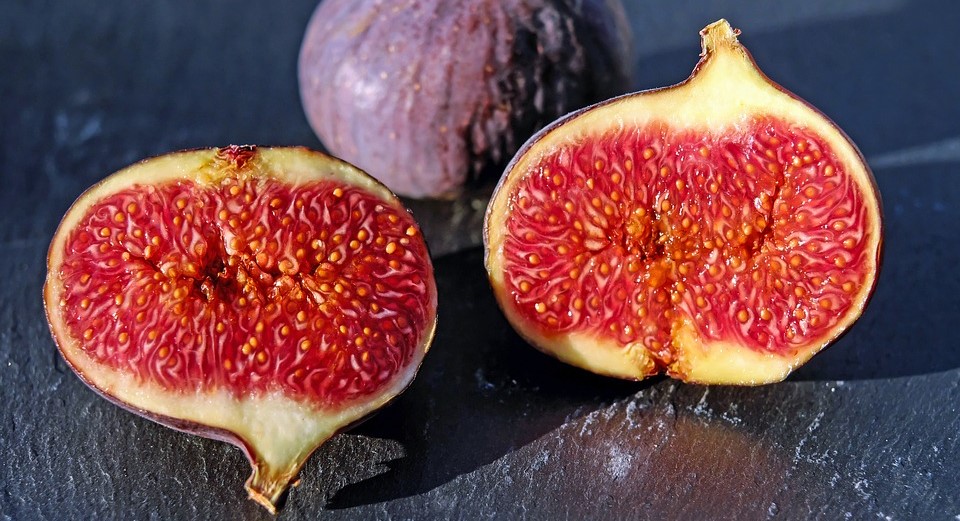